Однородные тригонометрические уравнения
Однородные тригонометрические уравнения
Уравнение вида a sin x + b cos x = 0 называют однородным тригонометрическим уравнением первой степени.
: cos x
a sin x + b cos x = 0
a sin x    b cos x         0
=
+
cos x
cos x
cos x
a tg x + b = 0
b
tg x = –
a
Замечание. 
Деление на cos x допустимо, поскольку решения уравнения cos x = 0 не являются решениями уравнения a sin x + b cos x = 0.
Однородные тригонометрические уравнения
Уравнение вида a sin2x + b sin x cos x + c cos2x = 0 называют однородным тригонометрическим уравнением второй степени.
: cos2x
a sin2x + b sin x cos x + c cos2x = 0
a sin2x      b sin x cos x      c cos2x         0
+
=
+
cos2x
cos2x
cos2x
cos2x
a tg2x + b tg x + c = 0
Далее, вводим новую переменную tg x  = t и решаем методом замены переменной.
Замечание. Если в данном уравнении а = 0 или с = 0 то, уравнение решается методом разложения 
на множители.
Пример 1
Пример 2
Пример 3
Пример 4
Задания для самостоятельного решения:
1.
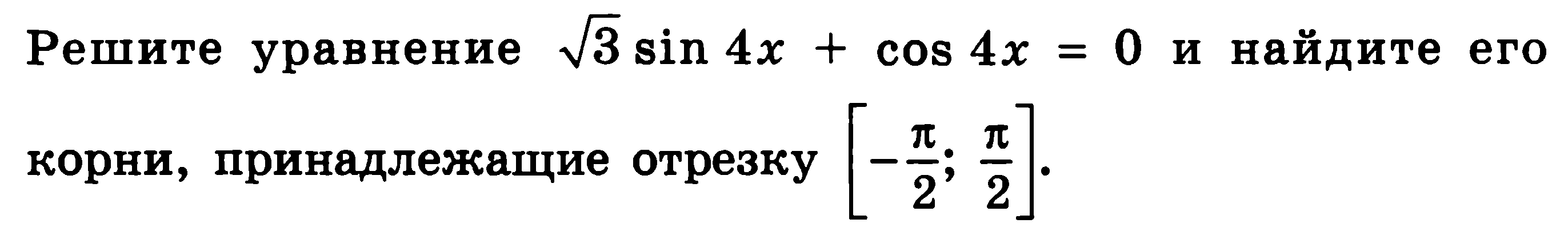 2.
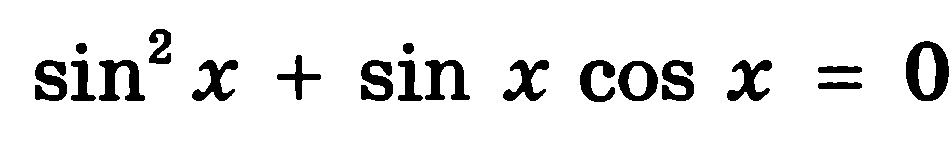 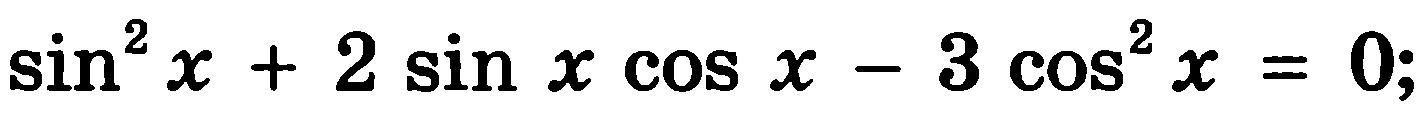 3.
Домашнее задание: 1) Написать краткий конспект урока в тетради;
		    2) Решить задачи для самостоятельного решения  в тетради.
Сфотографировать и отправить на электронную почту преподавателя olgadumnova80@mail.ru или в личные сообщения «В контакте» https://vk.com/id407022472 Ольга Думнова